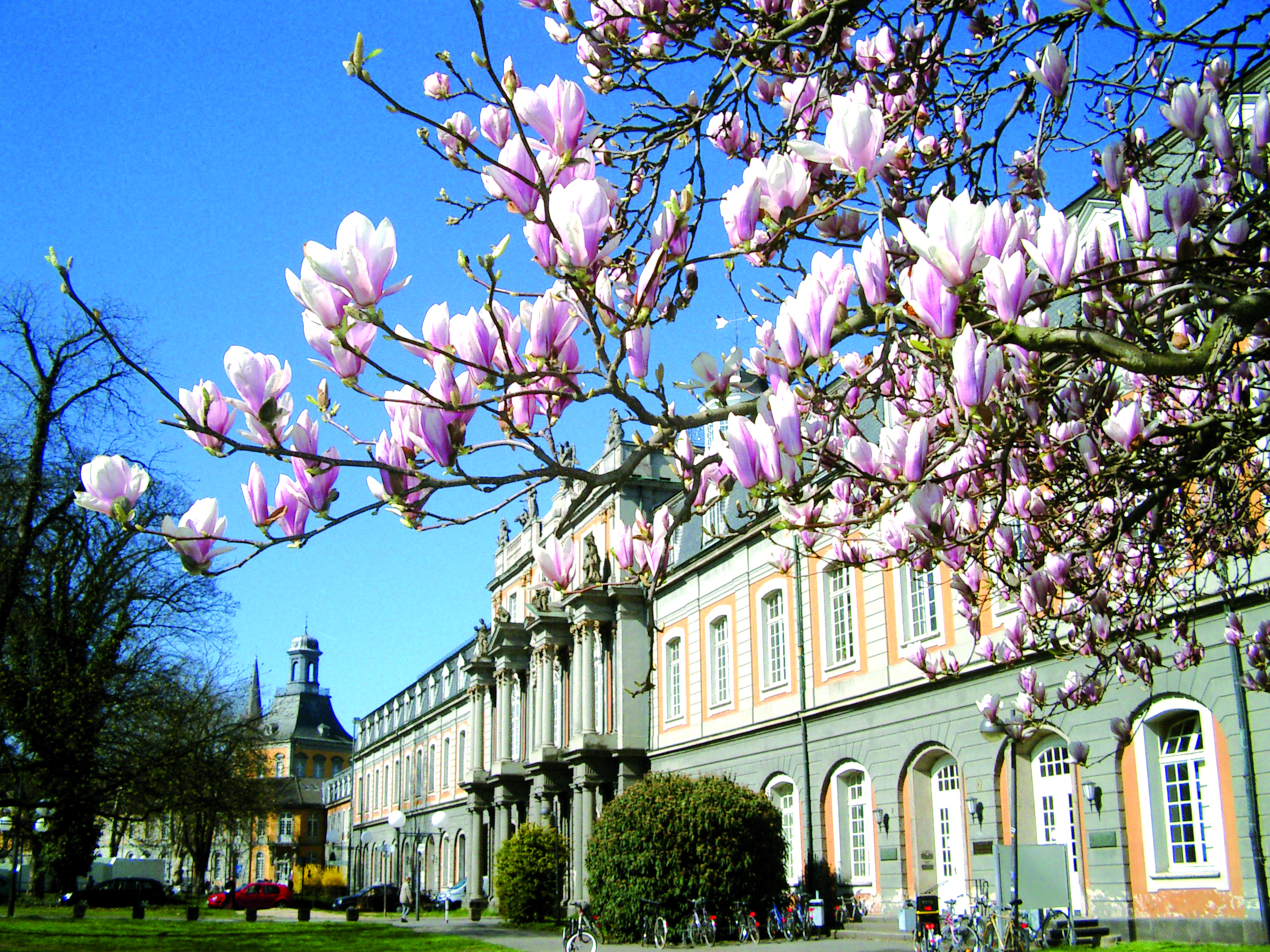 Herzlich willkommen zur Orientierungsveranstaltung  der AsienwissenschaftenWiSe 2022/23
Inhalte
1. Teil:
Begrüßung & Vorstellung 
Rahmendaten des Instituts
Relevantes rund ums Studium

2. Teil: 
- Einführung in BASIS / Stundenplanerstellung
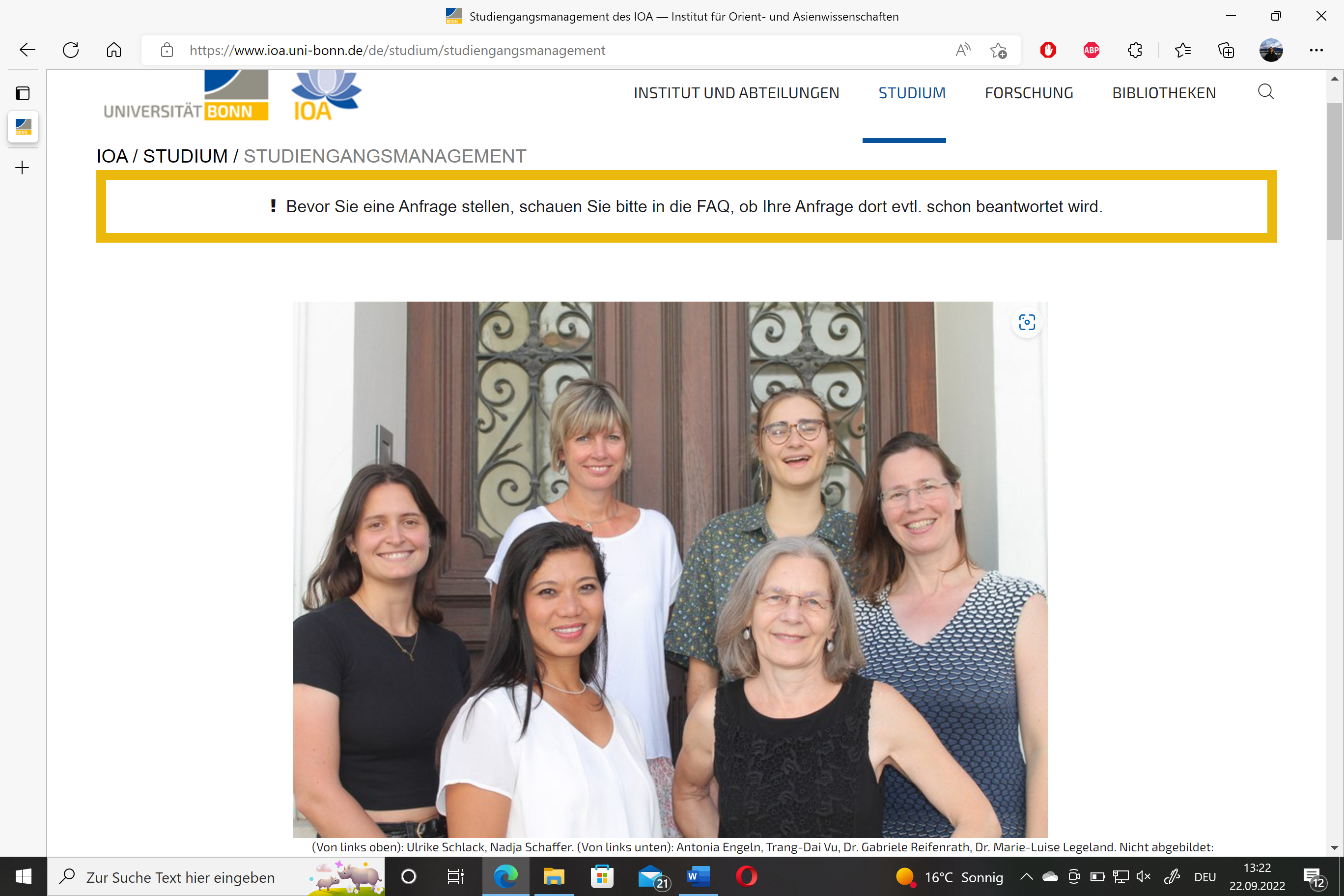 3
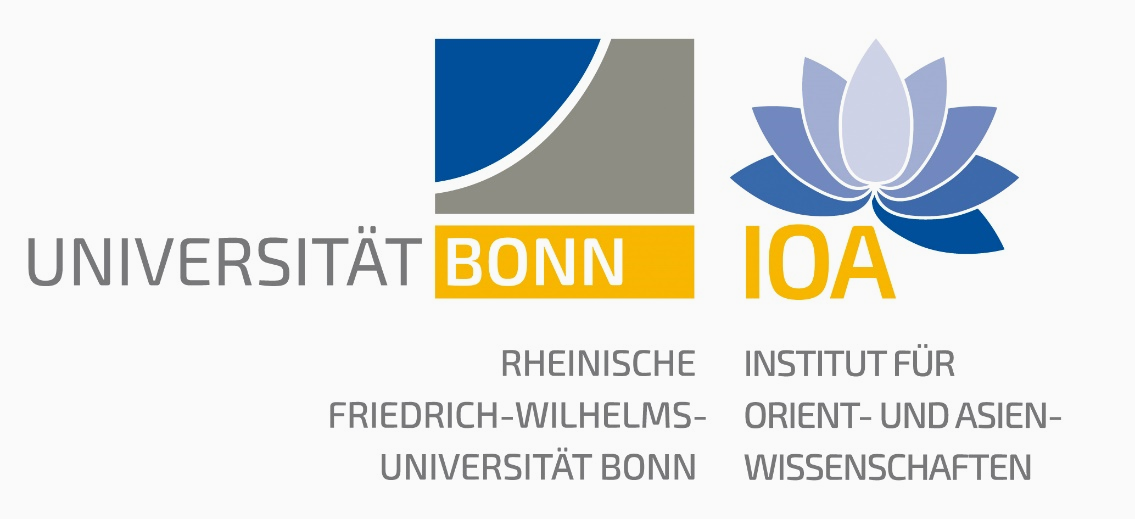 DAS INSTITUT FÜR ORIENT- & ASIENWISSENSCHAFTEN (IOA)
Universität Bonn / Exzellenzuniversität seit 2019 (7 Fakultäten, 35.000 Studierende)
Philosophische Fakultät (11 Institute)
Institut für Orient- und Asienwissenschaften (Institut VIII) (ca. 1.300 Studierende)
8 Abteilungen mit 16 Professor*innen über 50 Dozent*innen / Mitarbeiter*innen 
Geschäftsstelle (Geschäftsführender Direktor/ Kustodin / Studiengangsmanagement)
4 Studienstandorte (Nassestr. 2, Brühler Str. 7, Adenauerallee 4-6, Adenauerallee 10)
4
DIE ABTEILUNGEN / Institut für Orient- & ASIENWISSENSCHAFTEN
Abteilung für Asiatische und Islamische Kunstgeschichte 
Abteilung für Islamwissenschaft und Nahostsprachen
Abteilung für Japanologie und Koreanistik
Abteilung für Mongolistik und Tibetstudien
Abteilung für Religionswissenschaft
Abteilung für Sinologie 
Abteilung für Südasienstudien
Abteilung für Südostasienwissenschaft
5
Regelstudienzeit: 6 Semester (ohne Urlaubssemester)
Bachelor-Grundbegriffe
Modul  (alle Veranstaltungen zu einem Modul sind zu belegen!)
Veranstaltungstypen (Vorlesungen / Tutorien / Seminare / Übungen / Exkursionen…)
BASIS (eVV /Modul- & Prüfungsanmeldung/ Stundenplan / Leistungsübersicht „ToR“)
Studienleistungen (Hausaufgaben/ Referate / Protokolle…)
Modulabschlussprüfung (Klausur / mündl. Prüfung / Hausarbeit)
6
Bachelor Studiengänge
ECTS/ CP / LP  (1 Leistungspunkt entspricht ca. 30 Arbeitsstunden)
Begleitfach 				36 LP  
Kernfach 				120 LP 
	oder:			
Zwei-Fach-BA		         je	78 LP 
Überfachlicher Praxisbereich 		12 LP 
BA-Arbeit 				12 LP 
BA-Abschluss 				180 LP (inkl. BA-Arbeit)
7
Kombinationsmöglichkeiten Der B.A. Kernfach-Profile
Profilwahl:
Unbedingt vom 01.11. bis zum 01.12. vorzunehmen!
8
ZWEI-FACH BA-Studiengänge des IOA
Zwei-Fach-B.A. (78 LP)

Asiatische und orientalische Kunstgeschichte
Südostasienwissenschaft
Südasienwissenschaft
Tibetologie
Mongolistik
Vergleichende Religionswissenschaft
9
Master Studiengänge
Ein gemeinsamer Master-Studiengang Asienwissenschaften mit 15 verschiedenen Schwerpunkten
ECTS/ LP / CP  (1 LP = etwa 30 Arbeitsstunden)
Masterstudiengang 			90 LP 
MA-Arbeit 				30 LP 
MA-Abschluss 				120 LP (inkl. MA-Arbeit)
10
Studienverlaufsplan Beispiel:
https://www.ioa.uni-bonn.de/de/studium/ba/studienmoeglichkeiten-am-ioa
11
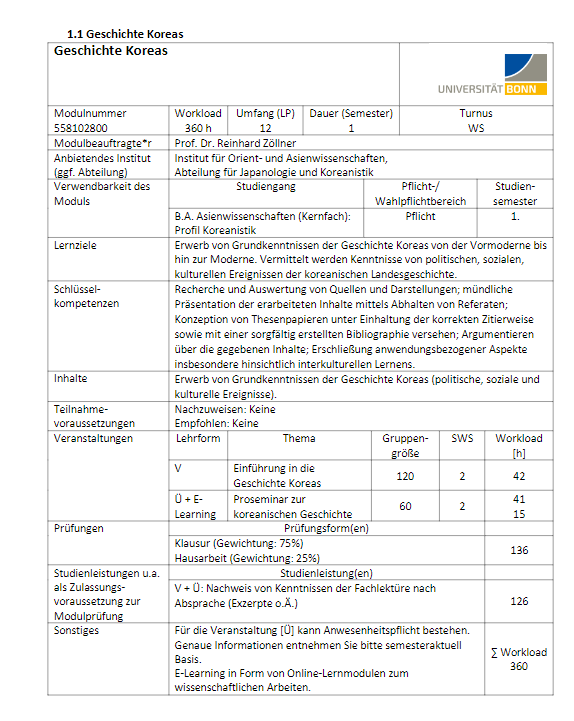 Modulbeschreibung Beispiel
12
Prüfungsversuche
Pflichtmodule (3 Prüfungsversuche) 
 keine Kompensation möglich 

Wahlpflichtmodule => 1 x Kompensation

Zugangsvoraussetzungen und Studienleistungen beachten!
13
Prüfungsordnung
Ihre aktuelle Prüfungsordnung (BA/MA-PO): Nr. 48 vom 17. August 2018 
Dritte Änderungsordnung der Prüfungsordnung 2018, 29.07.2021 https://bonndoc.ulb.uni-bonn.de/xmlui/handle/20.500.11811/9269

=> Wichtig: PO = rechtliche Grundlage für Ihr Studium!
14
Studienrelevante Downloads und Materialien
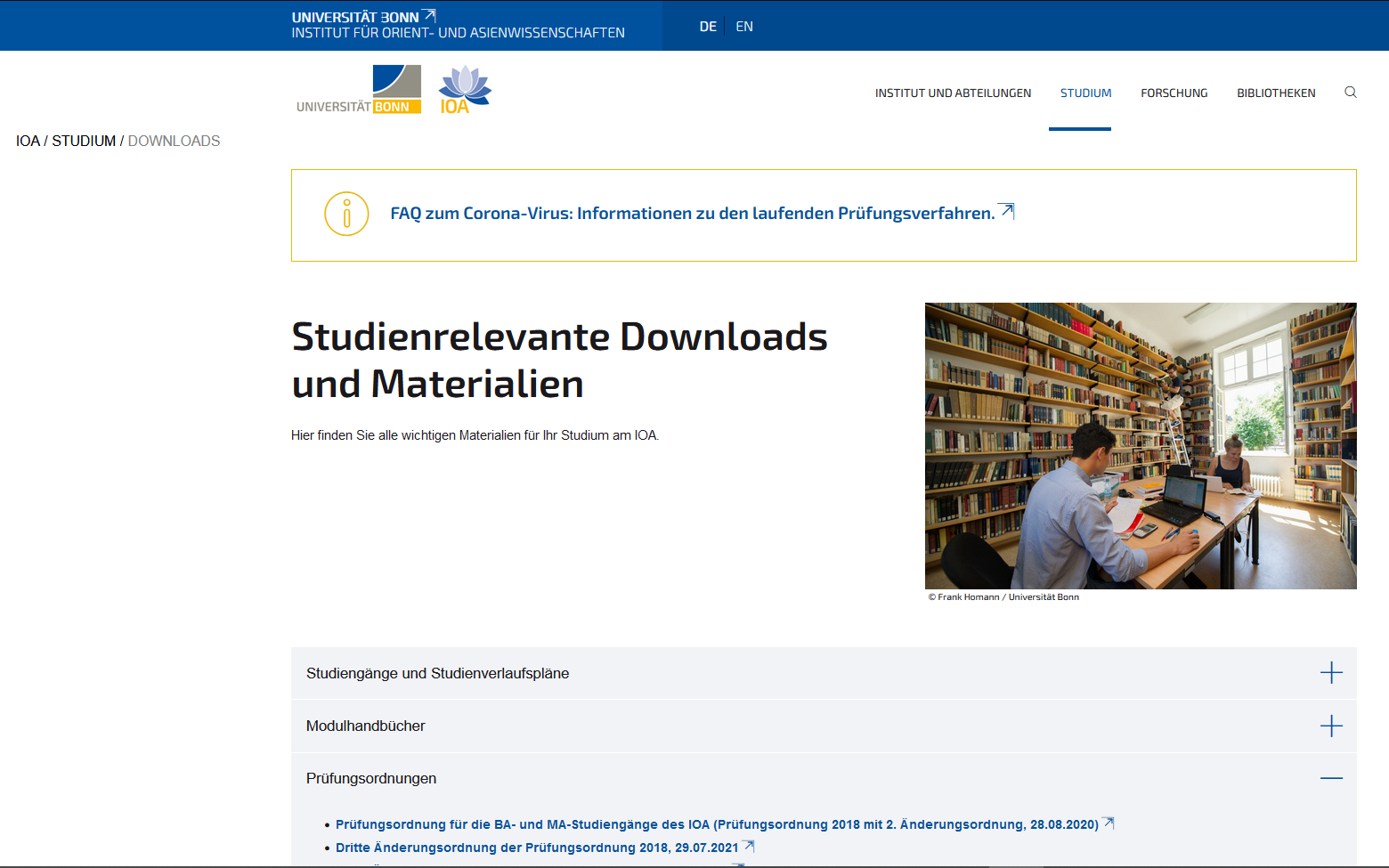 https://www.ioa.uni-bonn.de/de/studium/downl
Prüfungsordnung
15
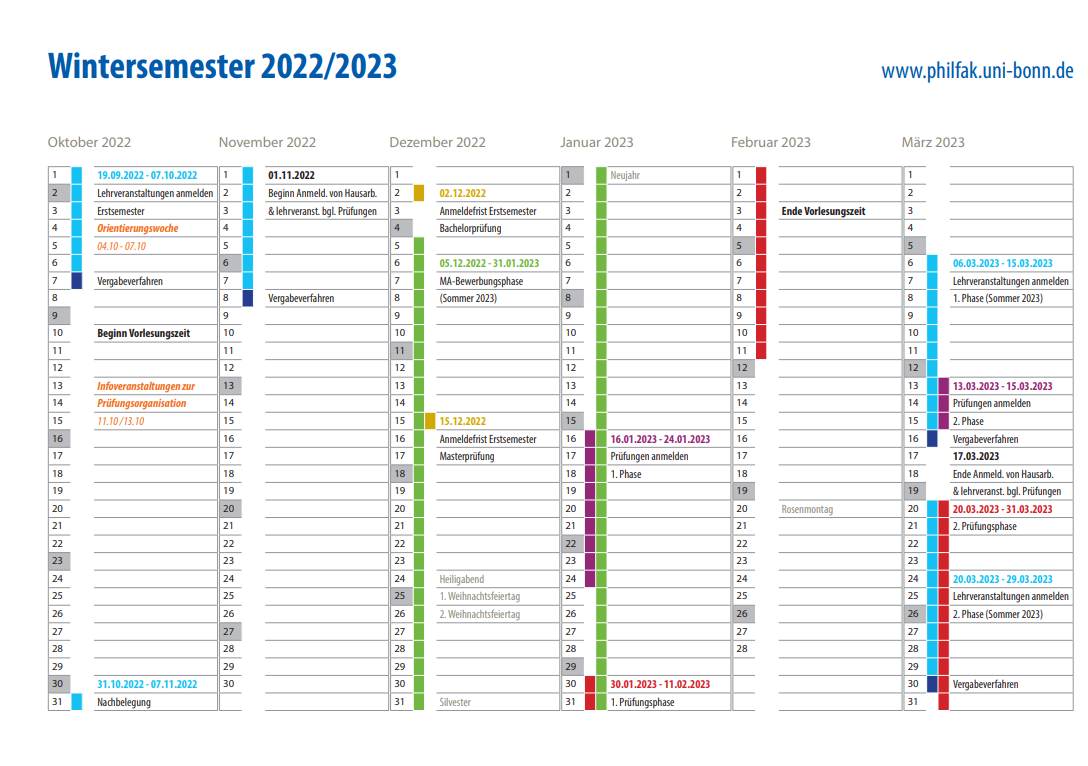 16
bis einschließlich 07.10.2022
31.10.2022 – 07.11.2022
Bis zum 02.12.2022 im Prüfungsamt (postalisch!)
Anmeldungen auf BASIS
WICHTIGE Termine
Bis zum 15.12.2022 im Prüfungsamt (postalisch!)
Nachbelegung der Module
Registrierung Bachelorverfahren (Anmeldung zur Bachelorprüfung)
Registrierung Masterverfahren (Anmeldung zur Masterprüfung)
17
Beratungsmöglichkeiten
Anmeldungs- bzw. Belegungsprobleme bei BASIS? / Fragen zum Studienverlauf => Team des Studiengangsmanagements
Prüfungsangelegenheiten  => Prüfungsamt der Philosophischen Fakultät
Spezifische bzw. fachliche Fragen => Studienfachberater*innen/Dozent*innen in den jeweiligen Abteilungen
18
[Speaker Notes: Einzelne Veranstaltungen der Abteilung]
Melden Sie sich bitte unbedingt an!
Mailingliste
Denken Sie an regelmäßiges Abrufen Ihrer E-Mails!
Beachten Sie bitte den begrenzten Speicherplatz!
19
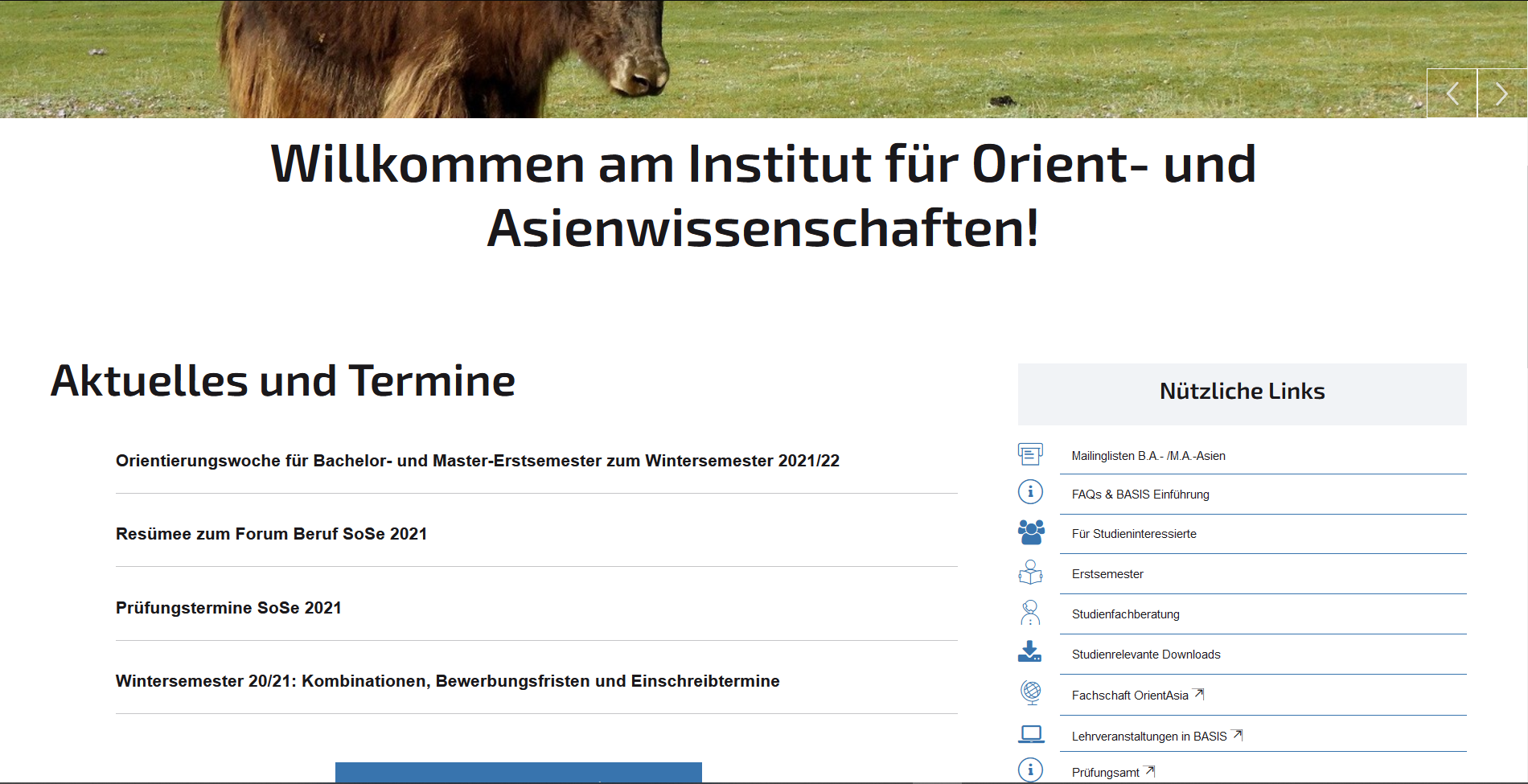 Melden Sie sich für die Mailingliste an! 
https://www.ioa.uni-bonn.de/de/kontakt/mailingliste
20
Mentorat (Antonia Engeln & Nadja Schaffer)
Unterstützung bei BASIS: Modulbelegung, Stundenplan
Beratung beim Studienverlauf
Orientierung und Beratung rund um das Studium
Beratung in Lernstrategien
Unterstützung bei der Formatierung von Arbeiten
21
Studienrelevantes Vorab
Mehr Infos: https://www.ioa.uni-bonn.de/de/studium/erstsemester
Beachten Sie Ihre Prüfungsordnung!
Bachelor-/Masterprüfungsverfahren
Rein postalisch 
die Unterlagen sollen bis zum 02.12.2022 (Bachelor- Erstsemester) bzw. 15.12.2022 (Master-Erstsemester) an das Prüfungsamt geschickt werden
Beratungsangebote wahrnehmen
Studienkalender als Lesezeichen speichern, Termine rausschreiben und beachten
Mailinglisten nutzen
22
FAQs
FAQs des IOA: https://www.ioa.uni-bonn.de/de/studium/faq
Updates beachten! FAQs der PhilFak zu den Corona-Maßnahmen:
https://www.philfak.uni-bonn.de/de/studium/pruefungsamt/faq-corona-virus
23
Profilwahl
Unbedingt vom 01.11. bis zum 01.12. vorzunehmen
Funktion: „Prüfungsanmeldung“  unter Konto 8980
Profile sind nur mit bestimmten Kombinationsmöglichkeiten (Sprachen) wählbar
24
B.A. Asienwissenschaften (Kernfach) + Begleitfach – Kombinationsmöglichkeiten
25
Die Profilwahl ist vom 01.11. bis zum 01.12. durchzuführen und ist bindend. Nur Module aus Ihrem Profil dürfen belegt werden (s. Studienverlaufspläne).
Wo ich finde ich meine Uni-ID?
Notwendig um sich bei BASIS, eCampus, Zoom etc. anzumelden! Uni-ID@uni-bonn.de ergibt ihre Uni-Emailadresse!

Zu finden mit vorläufigem Passwort auf dem Brief mit dem Studierendenausweis!
26
Gosa
Hier registrieren Sie ihre Uni-ID: https://gosa.gosa.uni-bonn.de/gosa/

Ändern Sie Ihr Passwort.

 Hier können Sie auch einen Alias für Ihre Uni-Emailadresse setzen. Emails können Sie dann auf https://mail.uni-bonn.de/ abrufen.

Mehr Infos: https://www.hrz.uni-bonn.de/de/services/e-mail/einrichten-verwenden
27
BASIS: 
Elektronisches Vorlesungsverzeichnis
dient der formellen Anmeldung !
Profil wählen

Veranstaltungen belegen
 Stundenplan erstellen
 Prüfungen anmelden
 Beitragskonto prüfen usw.
28
Startseite: Die wichtigsten Funktionen
29
Wie werden Module belegt?
30
31
32
33
Belegung
Musterstudienverlaufspläne & Modulhandbücher beachten!
BASIS: Eine lange Liste von Modulen
Alle Lehrveranstaltungen eines Moduls müssen belegt werden (Ausgenommen Gruppen)
Wahlmöglichkeiten für parallel laufende Veranstaltungen mit gleichem Inhalt habt ihr nur bei Gruppen
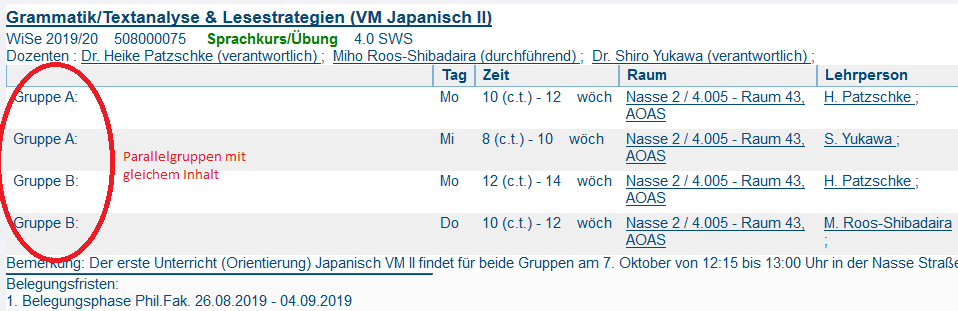 34
Vorlesungsverzeichnis
35
Musterstudien-verlaufspläne & Modulhandbücher
Studienverlaufsplan
https://www.ioa.uni-bonn.de/de/studium/downl
Oder unter den jeweiligen Profil bzw. Schwerpunkt:
Bachelor: https://www.ioa.uni-bonn.de/de/studium/ba
Master: https://www.ioa.uni-bonn.de/de/studium/ma
37
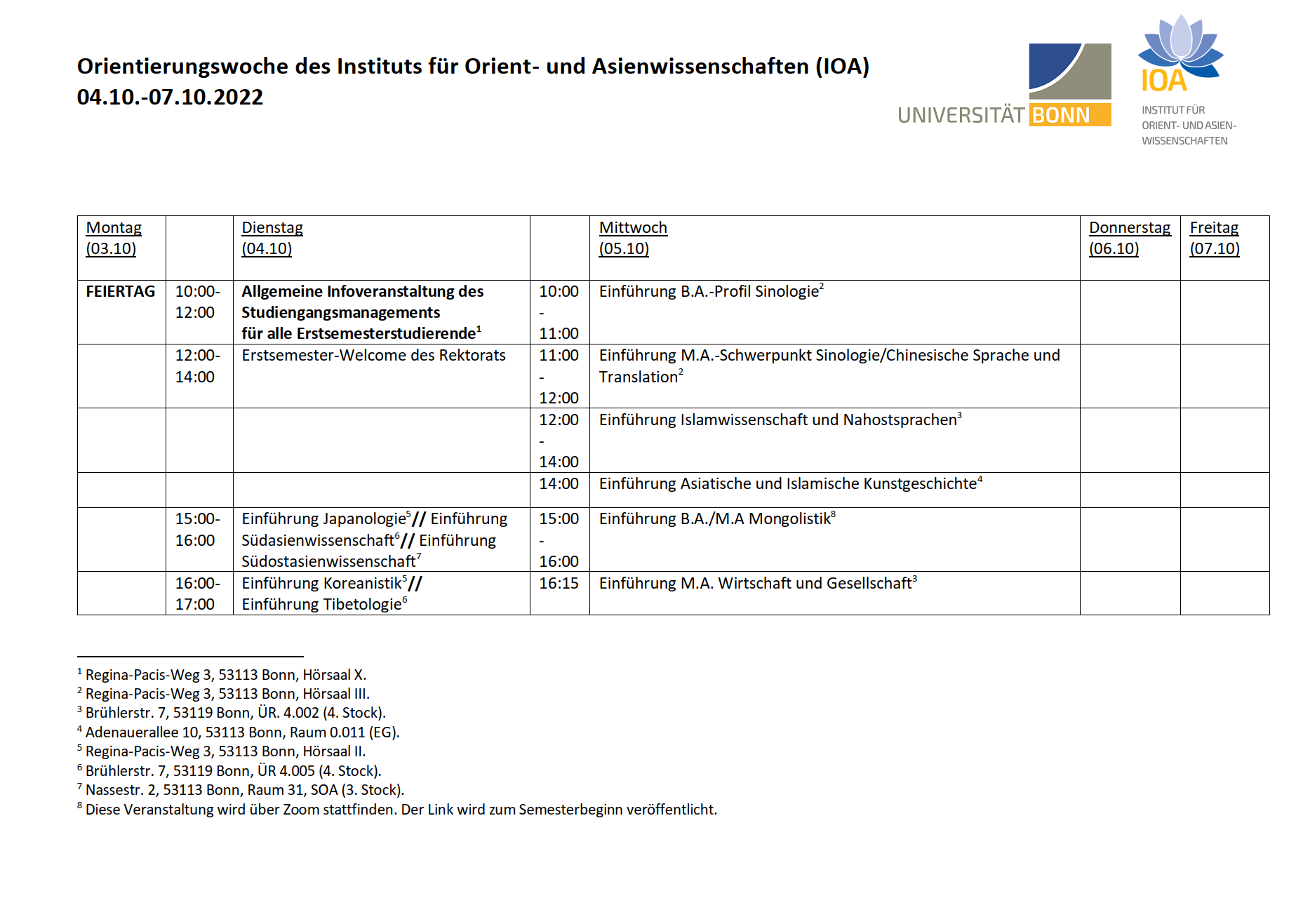 Orientierungswoche
https://www.ioa.uni-bonn.de/de/studium/erstsemester
38
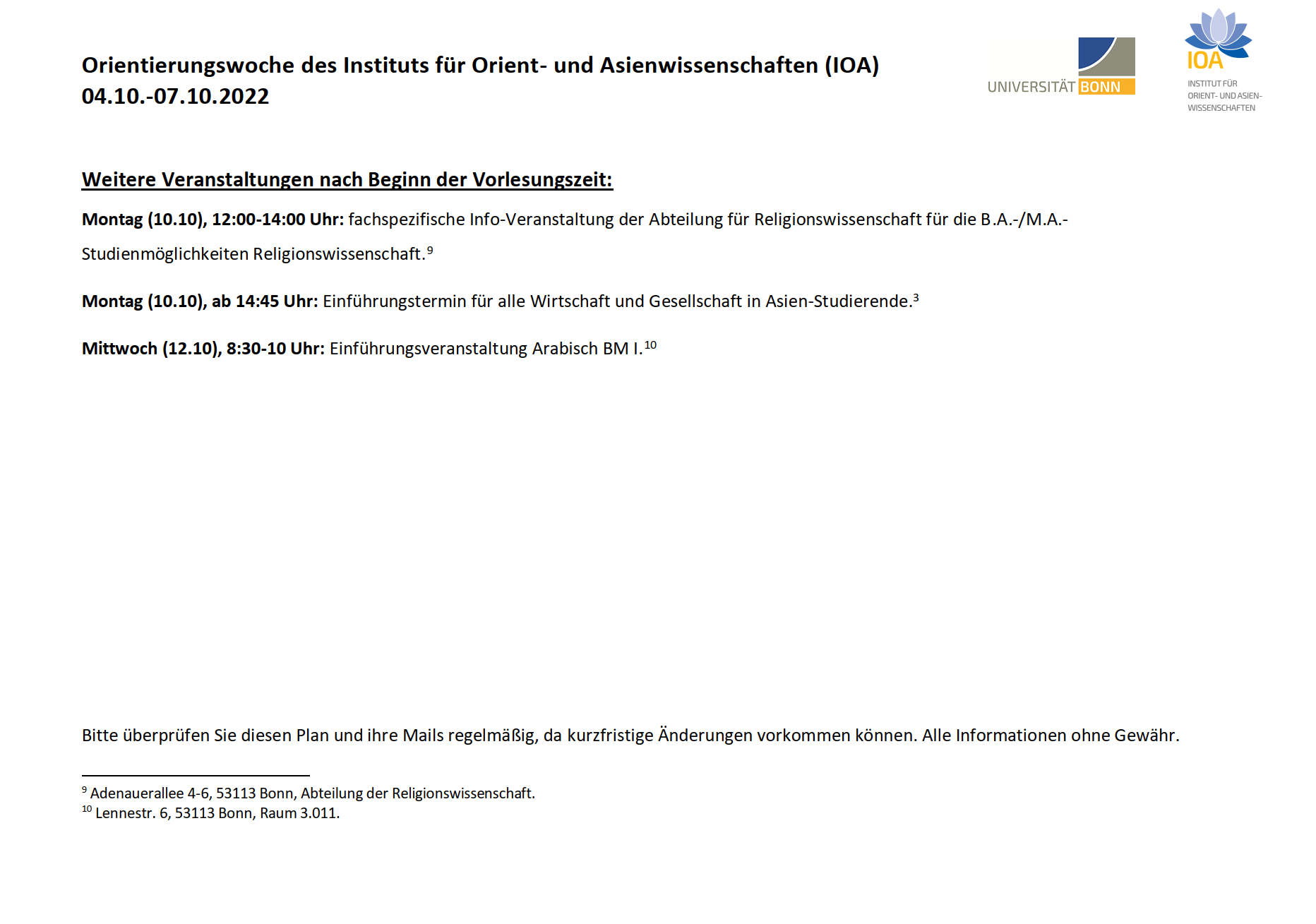 39
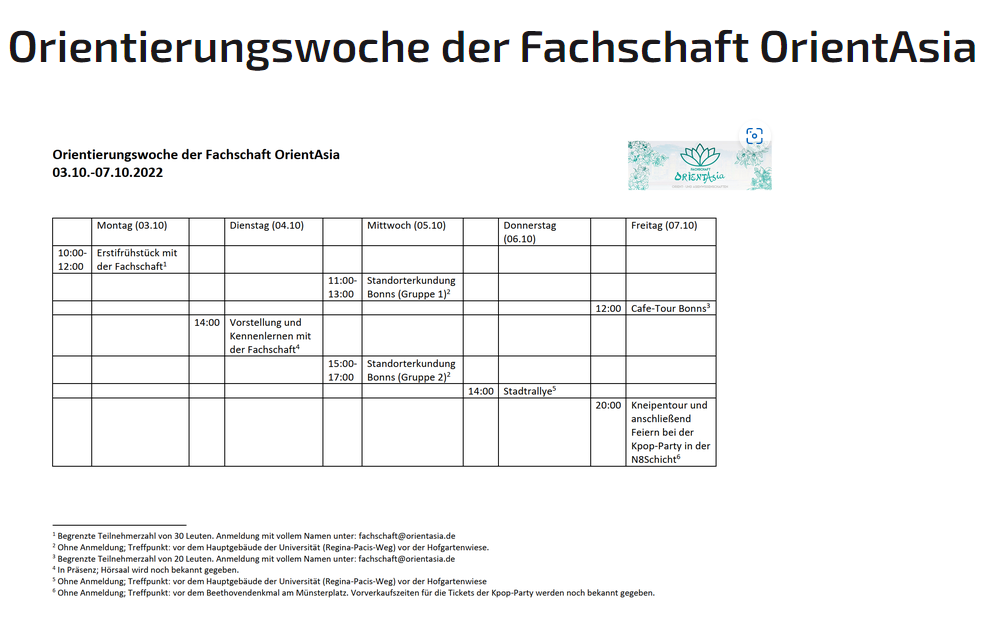 40
Vernetzung mit dem IOA und untereinander
Instagram-Account des IOA: @ioa_universitaetbonn
 Instagram-Account der Fachschaft OrientAsia: @fs.orientasia
 Whatsapp-Ersti Gruppe Asienwissenschaften: 

 Discord der Fachschaft: OrientAsia House of Fun (https://discord.gg/dWTHqkTEJz)
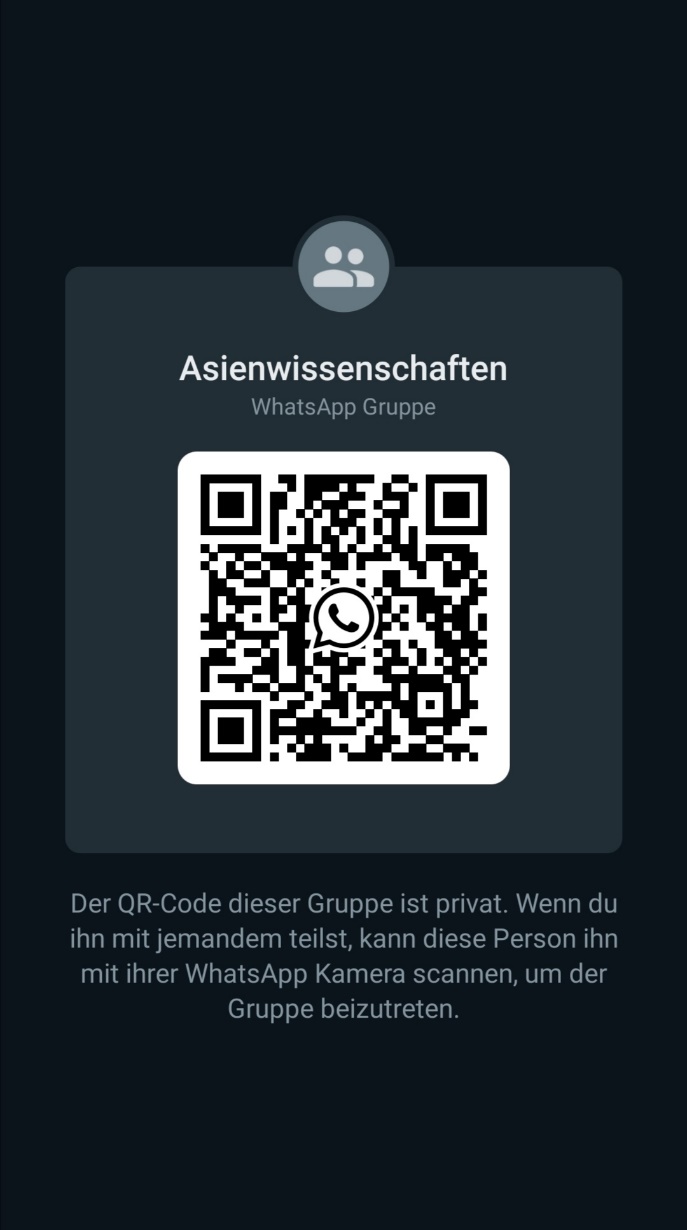 41
Actionbound - Tour durch die Institutsbibliothek des IOA in der Brühler Str. 7
Das IOA verfügt über eine Institutsbibliothek, drei Abteilungsbibliotheken sowie vier Bibliotheken kleinerer Arbeitsbereiche. Die Gesamtbestände belaufen sich auf über 270.000 Bücher und Zeitschriftenbände
In der IOA-Institutsbibliothek in der Brühler Str. 7 befindet sich der größere Teil des Bestands 
Das IOA hat eine Action-Bound Rallye erstellt, damit Sie die Institutsbibliothek besser kennenlernen können. 
Um an einem Actionbound teilzunehmen, laden Sie sich die App auf Ihrem Handy herunter und klicken anschließend unten auf den Link Ihres Studienfaches
42
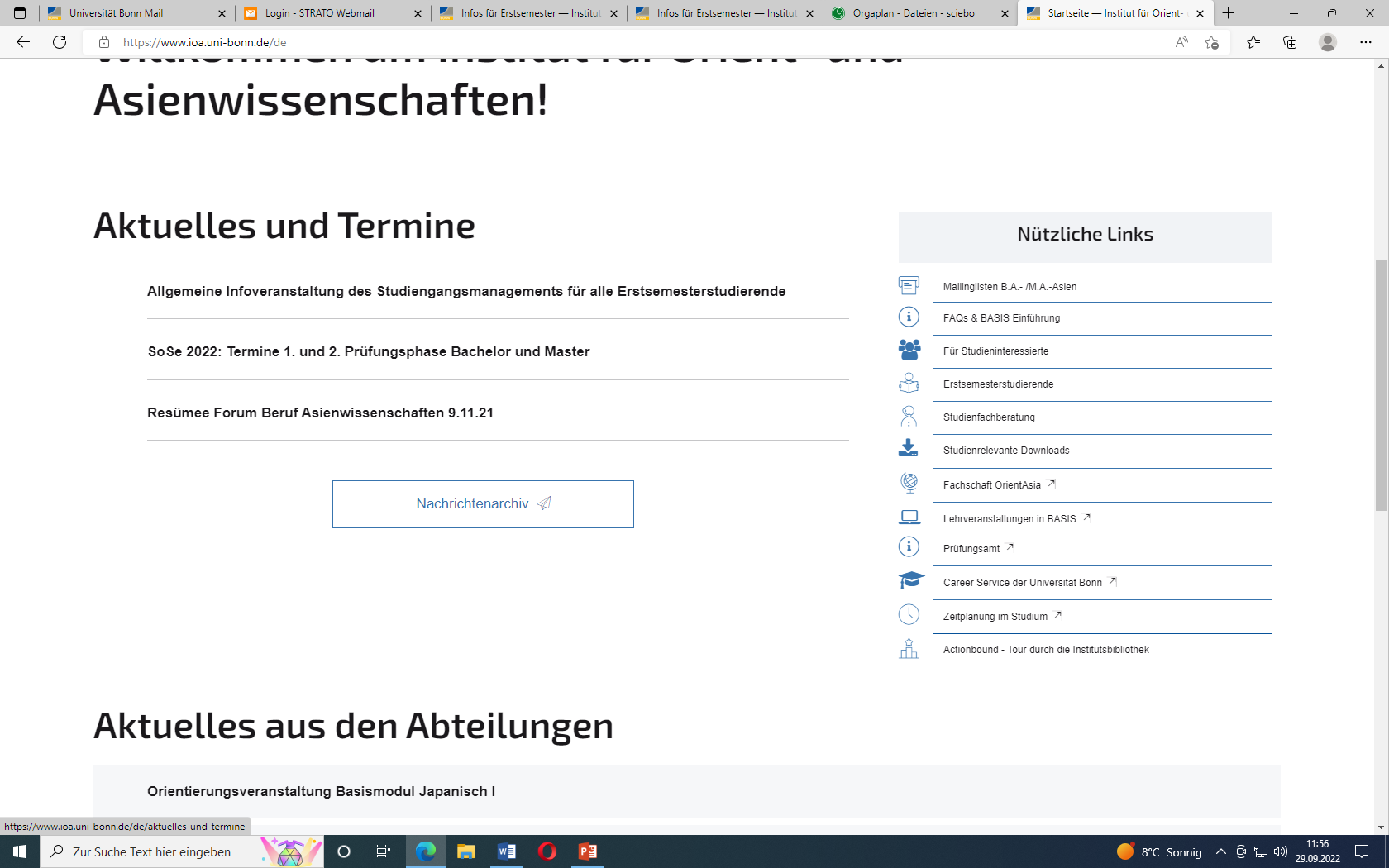 43
Questions & Answers
c.t, s.t. …???
Welche Module wählen…?
Ist der Studienverlaufsplan verbindlich?
Wer kann mir helfen bei…?
Hausarbeit?
Wann anmelden…?
Hat die Anmeldung funktioniert?
Leistungspunkte…?
44
Wir wünschen Ihnen einen erfolgreichen 
Start in den neuen Lebensabschnitt!
45